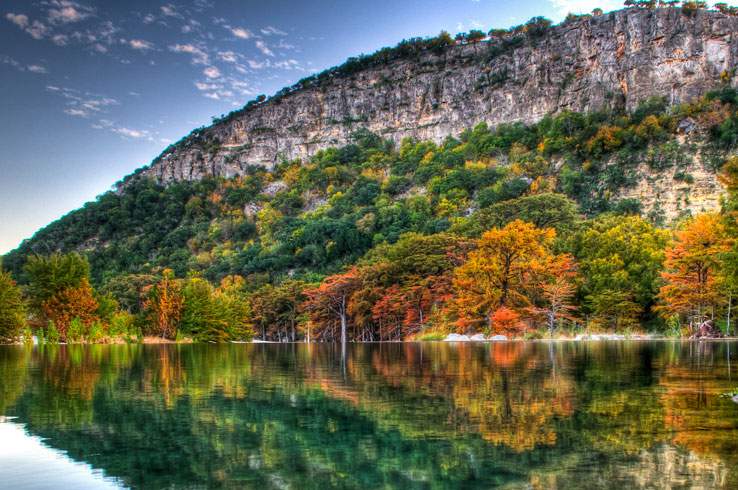 TEXAS SET UPDATE
RMS: November 7, 2023
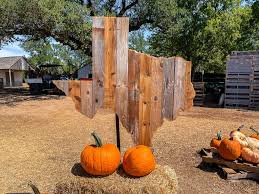 Meeting
Joint meeting with MCT
Flight Update: Additional notices will be made to ensure that all interested parties have the timelines set for the entry to the Texas SET V5.0 testing next year
TEXAS SET 5.0 informative session be held on January 8th
Mobile Generation Discussion II
Change Control to add Mobile Generation Data Element to 867_03
MIS API Testing Update
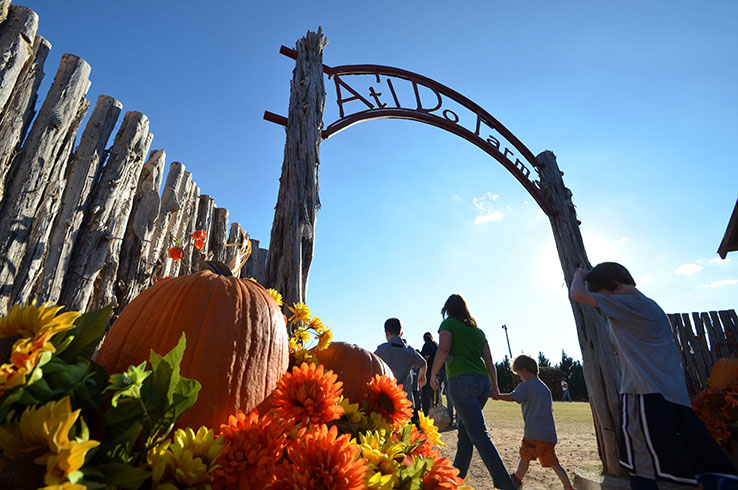 LUBBOCK
TEXAS SET held a discussion on LPLs participation in subsequent flights in 2024
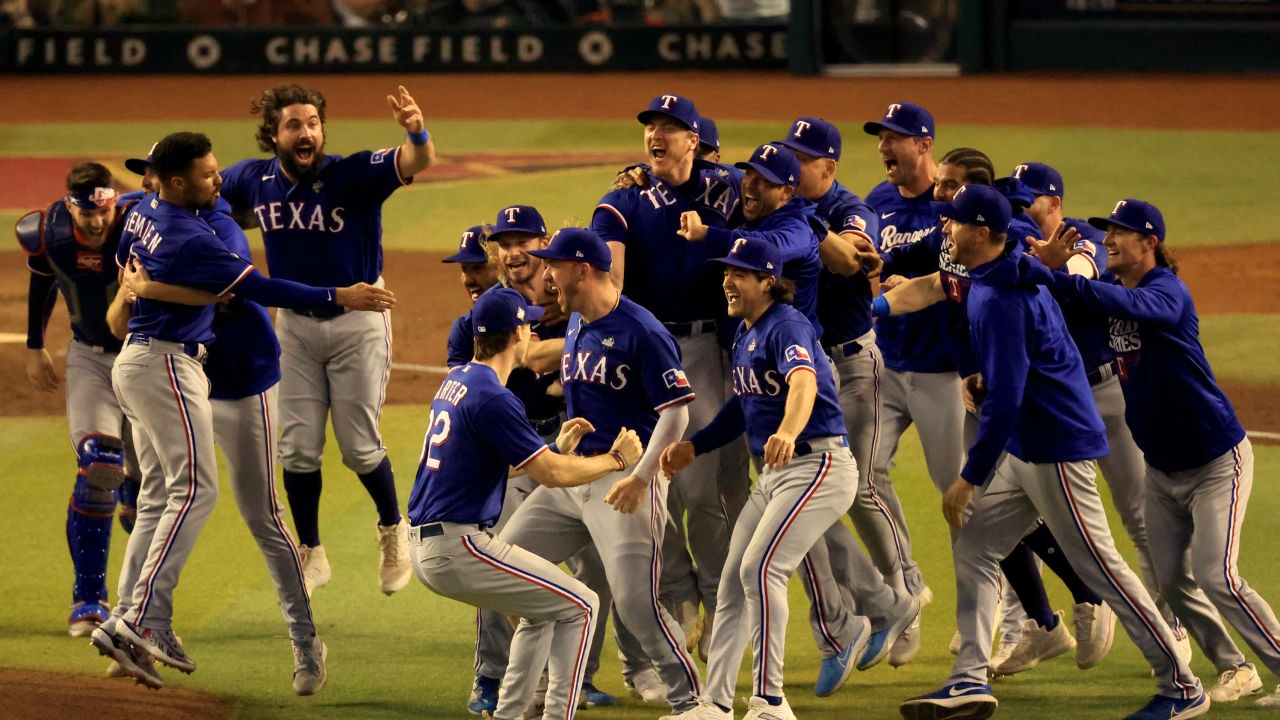 NEXT MEETING
November 15, 2023 @ 1PM
WebEx Only